Belfast, Ireland
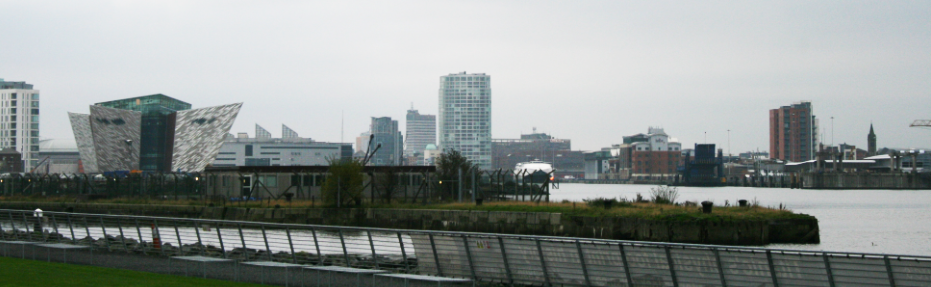 Belfast is the capital and largest city of Northern Ireland, the second largest city on the island of Ireland.
Today, Belfast remains a centre for industry, as well as the arts, higher education, business, and law, and is the economic engine of Northern Ireland. The city suffered greatly during the conflict called "the Troubles", but latterly has undergone a sustained period of calm, free from the intense political violence of former years, and substantial economic and commercial growth. Additionally, Belfast city centre has undergone considerable expansion and regeneration in recent years, notably around Victoria Square.

Belfast is served by two airports: George Best Belfast City Airport in the city, and Belfast International Airport 15 miles (24 km) west of the city. Belfast is a major port, with commercial and industrial docks dominating the Belfast Lough shoreline, including the Harland and Wolff shipyard, and is listed by the Globalization and World Cities Research Network (GaWC) as a global city
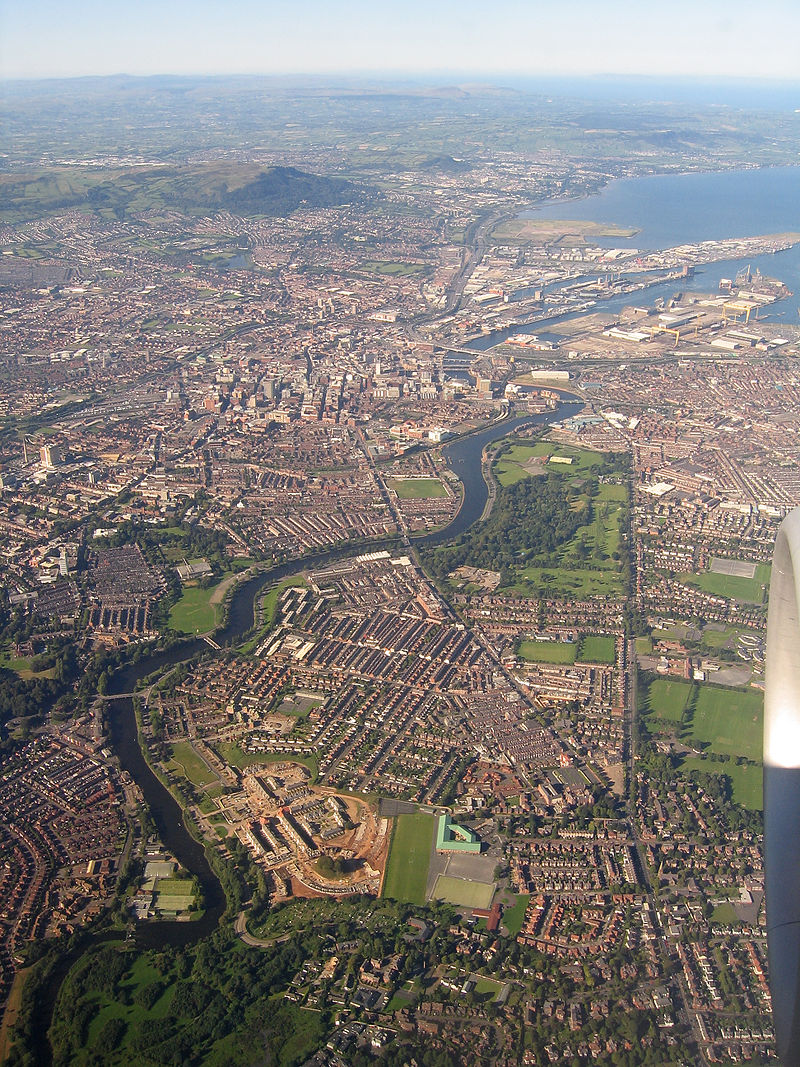 Aerial view of Belfast.
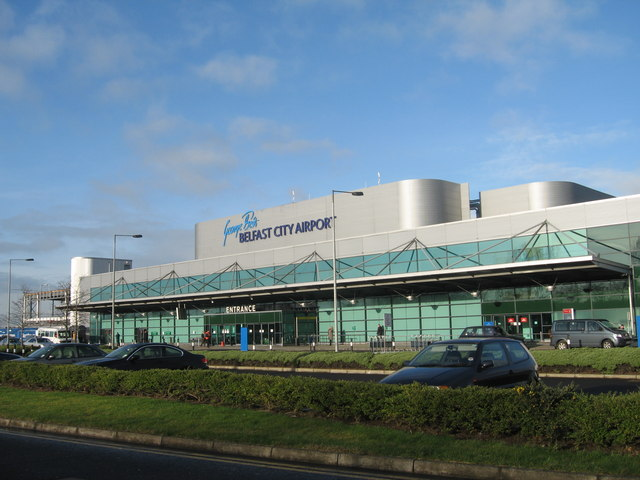 Great Victoria Street station on Northern Ireland Railways
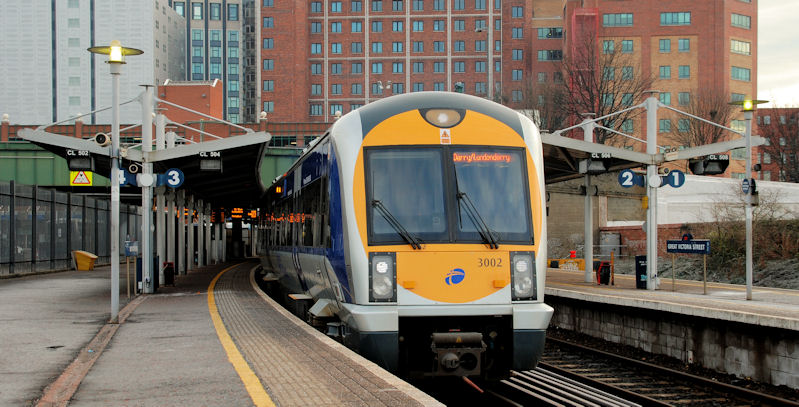 Great Victoria Street station on Northern Ireland Railways
Great Victoria Street station on Northern Ireland Railways
Obel Tower is the tallest building in Belfast and Ireland.
The Palm House at the Botanic Gardens
Samson and Goliath, Harland & Wolff's gantry cranes.
The Kingspan Stadium is the home of Ulster Rugby